МЕТОДЫ   ИЗУЧЕНИЯ  ХИМИИ И БИОЛОГИИ.
ЭКОЛОГИЯ ПРИРОДНЫХ ВОДОЕМОВ.
АКТУАЛЬНОСТЬ ТЕМЫ.
Наступающий 2017 год в России объявлен годом экологии. Таким образом государство хочет привлечь особое внимание к комплексу серьезных проблем, с которыми сталкиваются люди в современном мире. Загрязнение воздуха и воды – лишь малая их часть, но, несомненно, одна из важнейших.
Мы живем в столице Китая, и кому, как не нам, знать, что такое смог. При этом не каждый отдает себе отчет в том, насколько опасно то, чем мы дышим практически ежедневно. Вот немного статистики: по информации американской некоммерческой организации Berkeley Earth, ежегодно в Поднебесной от загрязненного воздуха  умирают около 4 000 человек, а это примерно 17% от общего количества смертей. Важно понимать, что тяжелые частицы, создающие смог, оседают и накапливаются в почве, а затем попадают и в воду, которой мы пользуемся ежедневно. Поэтому многие врачи категорически запрещают пить «из-под крана» и советуют проводить как можно меньше времени в душе в связи с большим риском развития кожных заболеваний.
Пускай обычный человек и не может повлиять на экологическую обстановку во всей стране, но зато у него есть право знать о ней как можно больше, тем самым защитив  себя и своих близких от ее неблагоприятного воздействия. 
Но изучать эту науку, в определенной степени, можно и самостоятельно. Для этого достаточно выйти на улицу и сделать необходимые измерения. Нас, в свою очередь, заинтересовал микроклимат Посольства, особенности которого мы и изучили на основе проведенных экспериментов.
Цель эксперимента:
Провести качественный анализ проб воды 
и дать экологическое обоснование
полученным результатам.
Задачи эксперимента:
Провести качественный анализ проб воды и   представить результаты в таблице.
 Узнать последствия воздействия загрязнений 
воды на живые организмы.
Главные загрязнители воды
Химические
Физические
Биологические
Радиоактивные 
элементы
Взвешенные
твердые частицы
Тепло
Органолептические 
(цвет, запах)
Шлам
Песок
Ил
Глина
Кислоты
Щелочи
Соли
Нефть и 
нефтепродукты
Пестициды
Диоксины
Тяжелые металлы
Фенолы
Аммонийный и 
нитритный азот
СПАВ
Вирусы
Бактерии
Другие 
болезнетворные 
организмы
Водоросли
Лигнины
Дрожжевые и 
плесневые грибки
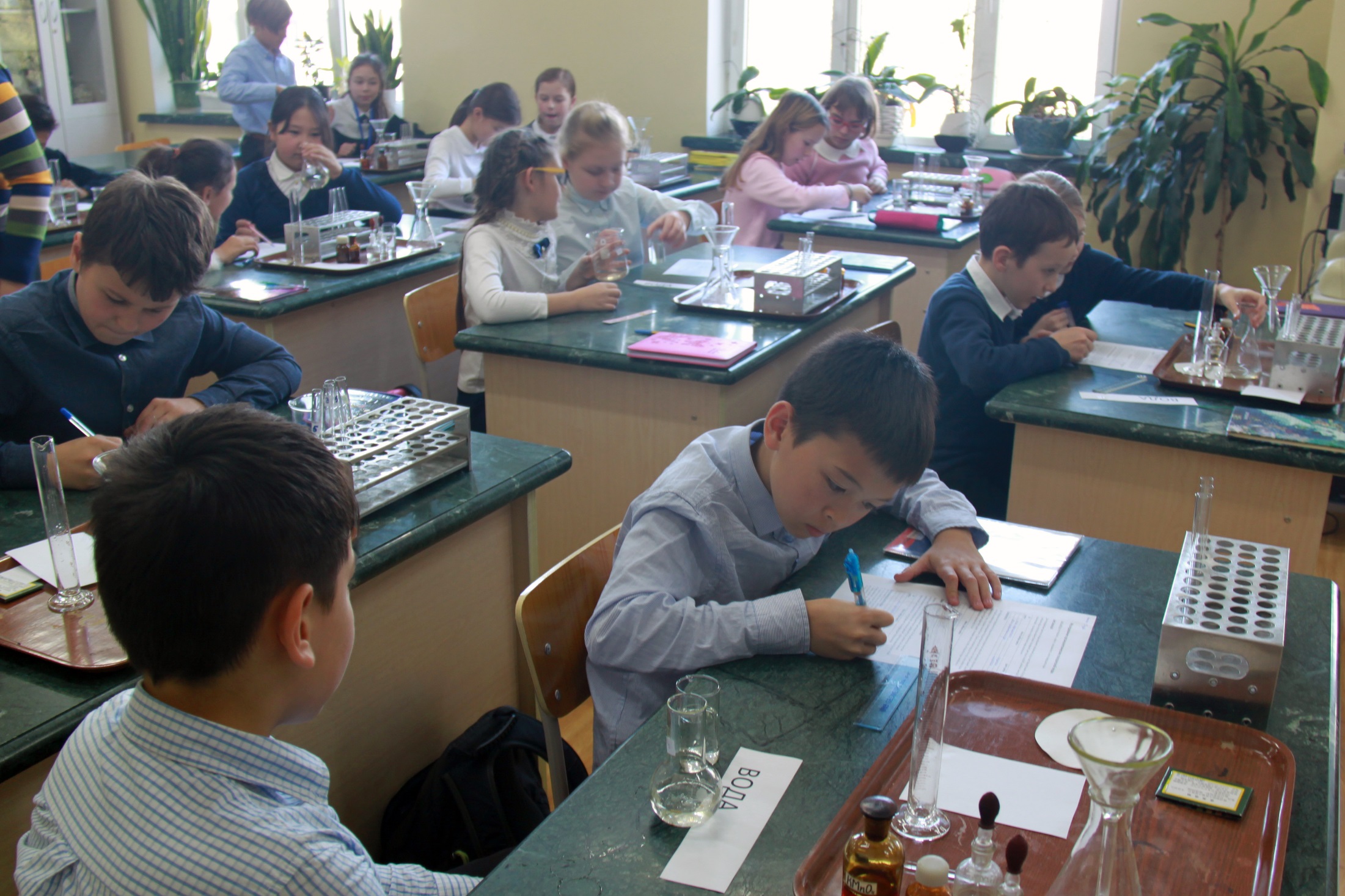 Нашей научно-исследовательской группой были проведены заборы воды из искусственного водоема, протекающего по территории Посольства РФ в Пекине.
Забор воды был сделан в двух отдаленных друг от друга точках: около фонтана и около посольского клуба.
Мы провели опыты и исследовали органолептические показатели воды.
Цвет (окраска).
Для определения цветности воды взяли стеклянный сосуд и лист белой бумаги. В сосуд набрали воду и на белом фоне бумаги определили цвет воды (голубой, зеленый, желтый, серый, коричневый) – показатель определенного вида загрязнения.
Прозрачность. 
Для определения прозрачности воды использовали прозрачный мерный цилиндр с плоским дном, в который наливали воду, подкладывали под цилиндр на расстоянии 4 см от его дна шрифт, высота букв которого 2 мм, а толщина линий букв – 0.5мм, и сливали воду до тех пор, пока сверху через слой воды не стал виден этот шрифт. Измерили высоту столба оставшейся воды линейкой и выразили степень прозрачности в см.






При прозрачности воды менее 3 см водопотребление ограничивается. Уменьшение прозрачности природных вод свидетельствует об их загрязненности.
Характер и род запаха воды естественного происхождения.
 Характер запаха: ароматический,огуречный, цветочный, болотный,илистый, тинистый гнилостный,фекальный, сточной воды,древесный, древесной коры ,землистый,прелый, свежевспаханой земли,плесневый,затхлый, застойный рыбный , сероводородный (тухлых  яйца) травянистый, неопределенный, не подходящий под предыдущие определения.
Интенсивность запаха воды.
 Интенсивность запаха -  качественная характеристика.
 0 - Отсутствие ощутимого запаха
 1 - Запах очень слабый. Запах, не поддающийся обнаружению потребителями, но обнаруживаемый в лаборатории опытным исследователем 
2 - Запах слабый. Запах, не привлекающий внимания потребителя, но обнаруживаемый, если на него обратить внимание
 3 - Запах заметный. Запах, легко обнаруживаемый и дающий повод относится к воде с одобрением
 4 - Запах отчетливый. Запах, обращающий на себя внимание и делающий воду не пригодной для питья
  5 - Запах очень сильный. Запах настолько сильный, что вода становится непригодной для питья
Определение взвешенных частиц. 
Оборудование: воронка, фильтровальная бумага, стеклянная палочка, колба, исследуемая вода. 
Ход исследования: собрали установку для фильтрования. Размешали воду в цилиндре стеклянной палочкой и слили небольшую часть на фильтр. Подождали, пока вода не пройдет через фильтр, отметили, что осталось на фильтре: песок, мелкие механические частицы.
Кислотность воды.  (определение концентрации ионов водорода) 
Оборудование: универсальный индикатор, исследуемая вода. 
Ход исследования: универсальный индикатор опустили в исследуемую воду, по шкале определили рН воды.
Получили следующие результаты:
Экспресс-метод определения 
сульфатов в воде
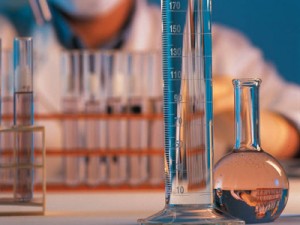 5 мл исследуемой воды 
3 капли 10%-ого раствора хлорида бария 
3 капли 25%-ого раствора соляной кислоты 

При наличии сульфатов в пробе появится 
белая муть
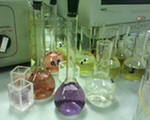 Экспресс-метод определения 
хлоридов в воде
5 мл исследуемой воды
2-3 капли 30%-ой азотной кислоты 
3 капли 10%-ого нитрата серебра

При наличии хлоридов в пробе появится белый хлопьевидный осадок
Определение органических веществ в воде
2 мл фильтрата пробы
4 капли соляной кислоты (1:3)
по каплям раствор KMnO4 
В присутствии органических веществ KMnO4 вода будет обесцвечиваться. Можно считать что органические вещества полностью окислены, если красная окраска сохраняется в течение одной минуты.
Получили следующие результаты:
Индекс Майера
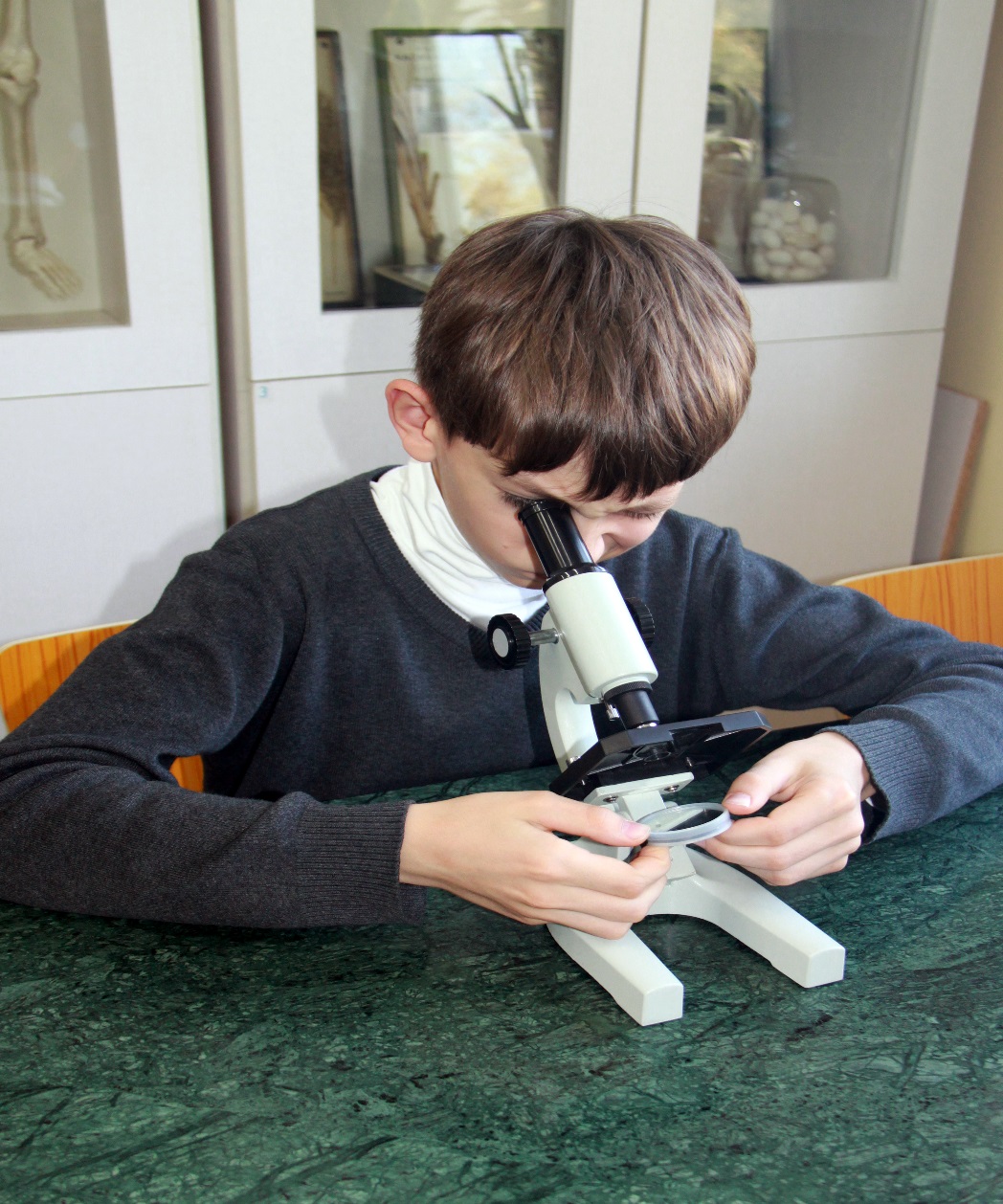 Используя таблицу Майера и изучив под микроскопом воду, мы пришли к выводу, что в нашем водоеме можно встретить организмы, живущие в воде  средней степени чувствительности.
Личинки стрекозстрелок
Червь малощенковый
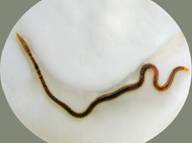 По данным нашего исследования были получены следующие заключения и выводы:
Вода в искусственном водоеме Посольства РФ имеет цвет от желтого до коричневого. Ее степень прозрачность составляет 3-3,8 см. Уменьшение прозрачности воды свидетельствует о загрязненности водоема. Запах воды имеет природный характер: илистый, землистый, прелый. Он не интенсивный: слабый, слегка заметный. В исследуемой воде найдены взвешенные частицы естественного происхождения: песок, камешки, земля, шерсть животных. Используя универсальный индикатор, мы установили, что вода в водоеме имеет слабощелочную среду, и используя экспресс-метод, определили наличие сульфатов в воде.
Таким образом, можно сделать вывод, что вода из искусственного водоема на территории Посольства РФ не пригодна для питья, но может использоваться для хозяйственных нужд человека. Согласно органолептическим показателям, водоем является живой природной биологической экосистемой. Основными загрязнителями этого водоема являются биологические: (водоросли, лигнины, грибки) и физические (взвешенные твердые частицы, песок, глина, земля и др.) Промышленных загрязнителей на территории Посольства РФ не выявлено.
Глядим мы счастливо на волны морей,
На тихую гладь малых речек.
Вода очищает и радость дает
Вам всем на любимой планете!
Родник напоит все живое вокруг,
Очистит и тело и душу.
И жаль, что мы часто не помним о том,
Что очень беречь его нужно!

Авторы стихотворения: ученицы 5 класса – Токарева Мария и Чеченец Полина.
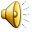 Вступительную статью написала ученица 11 класса средней общеобразовательной школы при Посольстве России в КНР
ЧЕРНОУСОВА ВАСИЛИСА.
ЛИТЕРАТУРА:
Экологический мониторинг/ Под ред.Т.Я.Ашихминой. – М.: Академический проект, 2006.
Биологический контроль окружающей среды: биоиндикация и биотестирование/ Под ред. О.П.Мелеховой и Е.И.Егоровой. – М.: «Академия», 2007.
Фотографии из личного архива  Дроковской М.Б.
 http://images.yandex.ru/?lr=213&source=wiz